GCH103 - Impact of Global Change on NE’s Coastal Environment
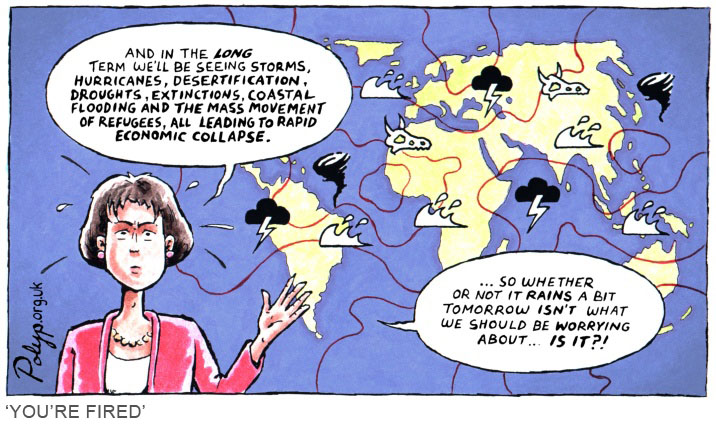 Think-Pair-Share
1) What does this cartoon represent?

2) How are climate and society linked?
Global Environmental Change
Potential Solutions
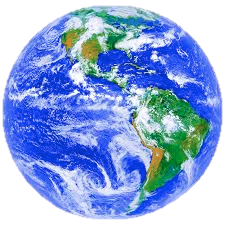 Nature
Atmosphere
Biological
Chemical
Physical
Changes
Societal
Institutions
Ocean
Land
Quality
of Life
Humans
Definition:
The set of biological, chemical and physical changes to land, ocean and atmosphere, which are driven by an interwoven system of human and natural processes.

These changes are intimately connected with processes 
of socio-economic and cultural globalization.
Potential Topics
Climate
Population Trends
Ocean Acidification
Pollution
Critters
2
Weather & Climate
Weather vs Climate
Weather
  - day-to-day state of the atmosphere in a region
  	(e.g., sunny, cloudy, rain, snow,  hot, cold)
 - short-term
Climate
  - average weather pattern(s) in a region
	(e.g., tropical, temperate, polar,  dry, wet)
  - longer-term (~30 years of observations)
3
Weather & Climate – Local Examples
Local RI Weather
Local RI Climate
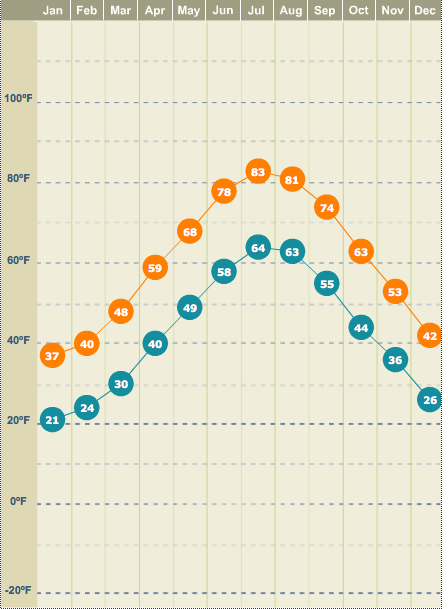 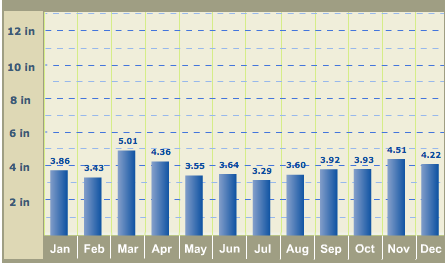 NW
Winds
SW
NW
4
Weather & Climate – U.S. Climate Zones
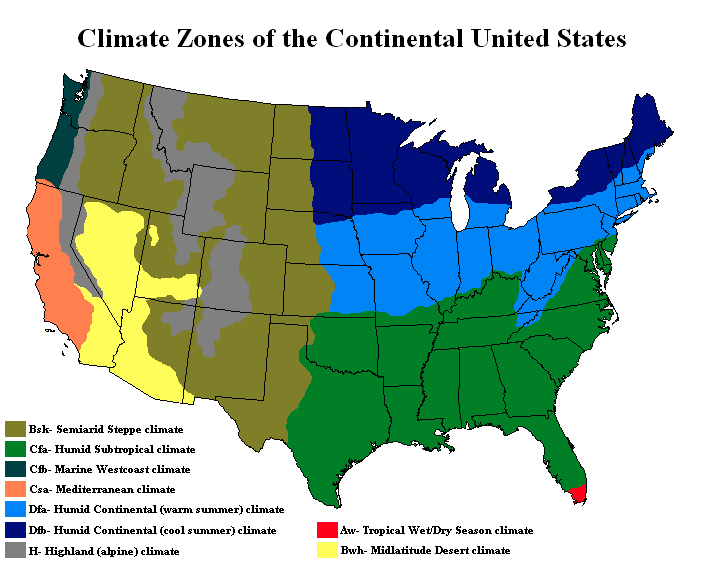 Think-Pair-Share
What patterns do you notice?

What are the cause(s) of these patterns?
Weather & Climate – U.S. Climate Zones
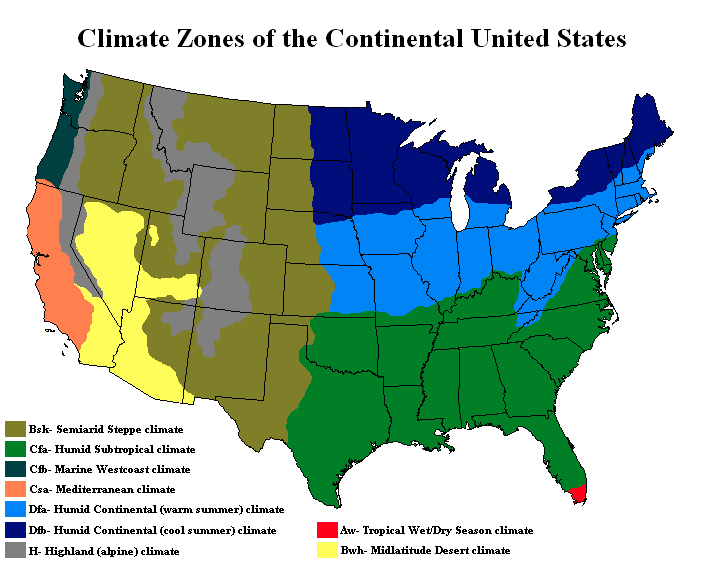 Very
Wet
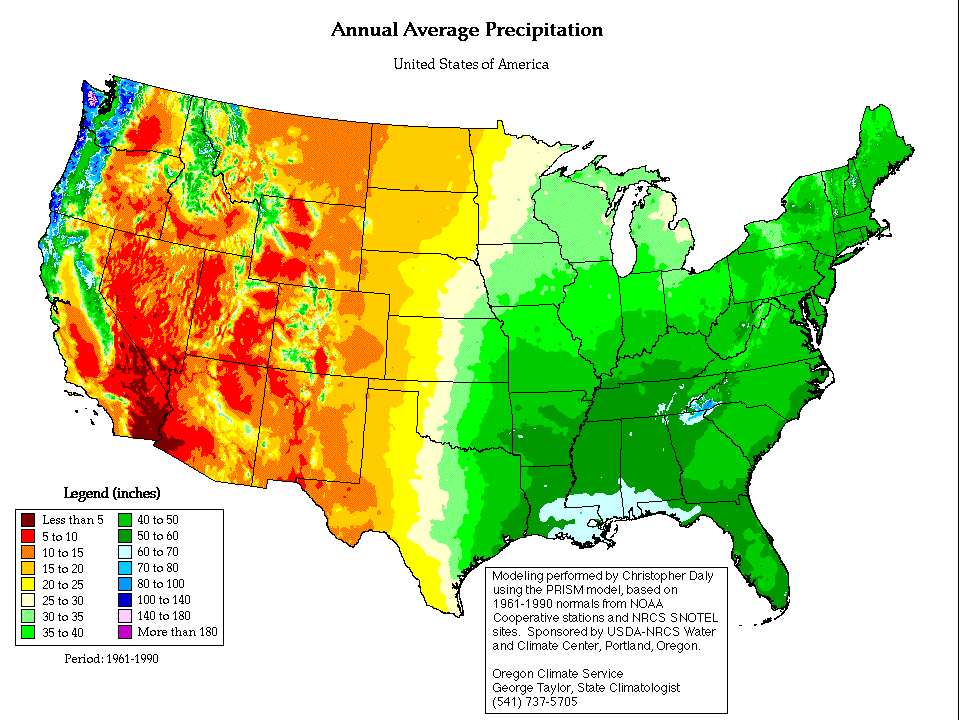 Annual Average Precipitation
Cool
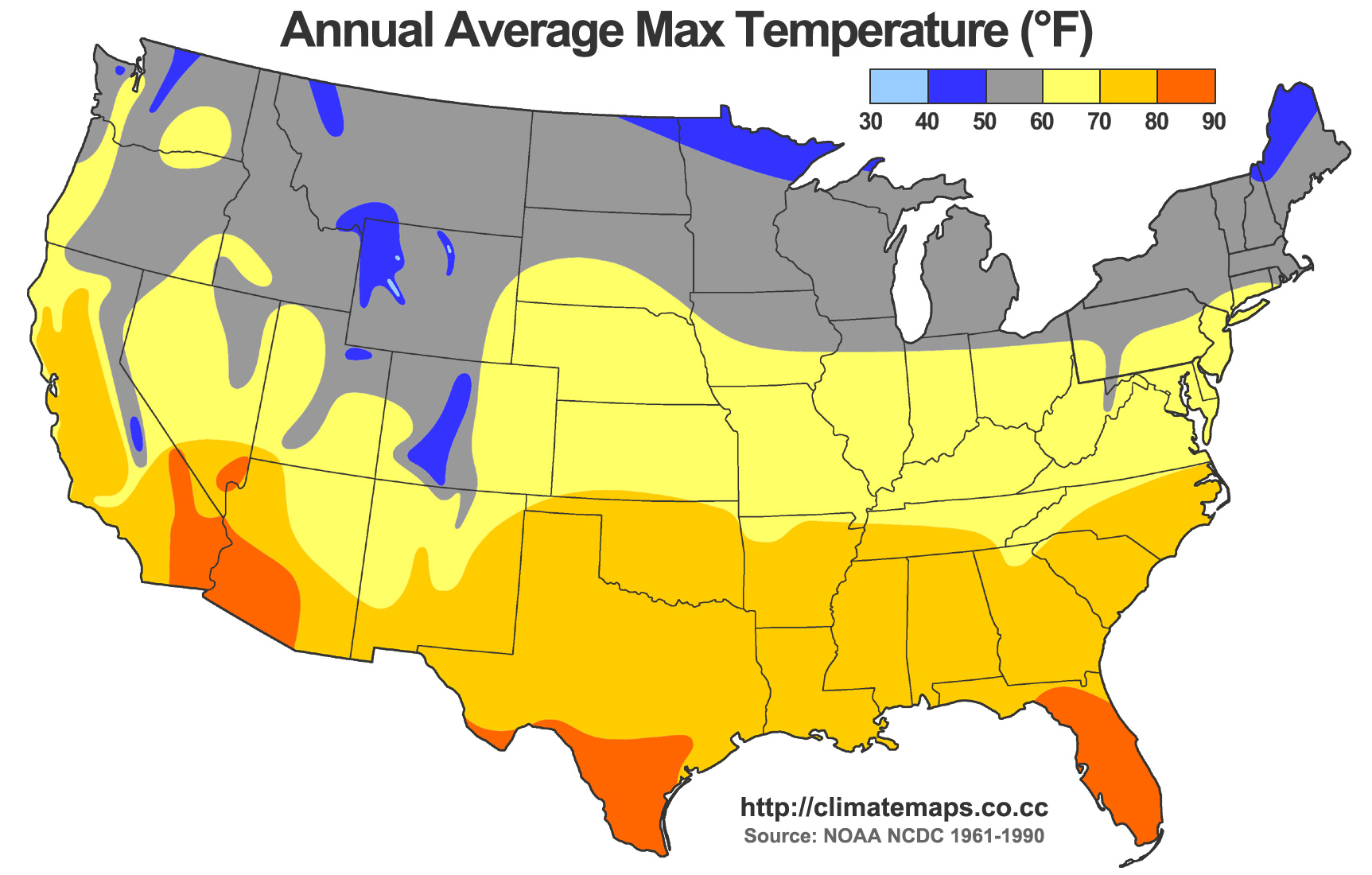 Dry
Wet
Warm
6
Weather & Climate – U.S. Climate Zones
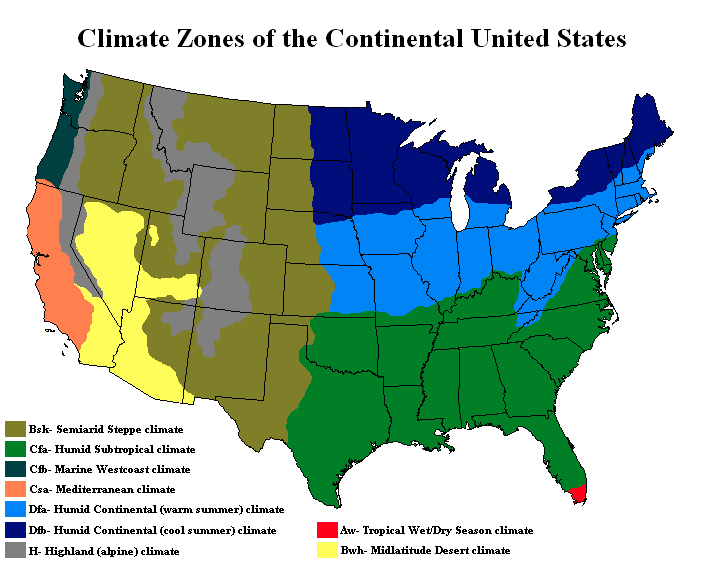 Alpine
Humid Continental (cool)
Marine West Coast
Humid Continental (warm)
Mediterranean
Humid Subtropical
Mid-latitude Desert
Semi-arid Steppe
Tropical Wet/Dry Season
7
Weather & Climate – Climate Comparisons
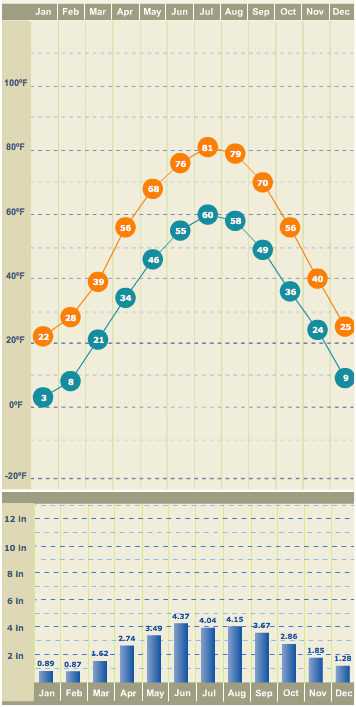 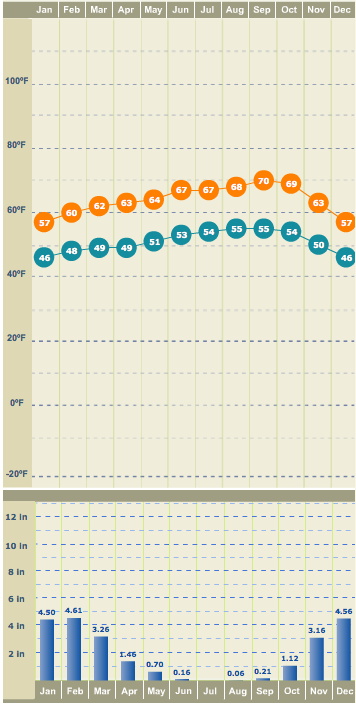 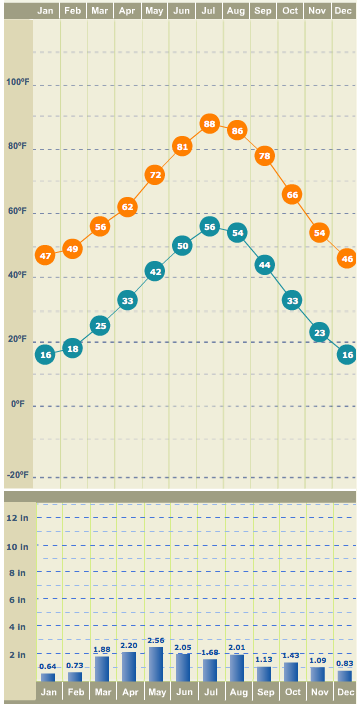 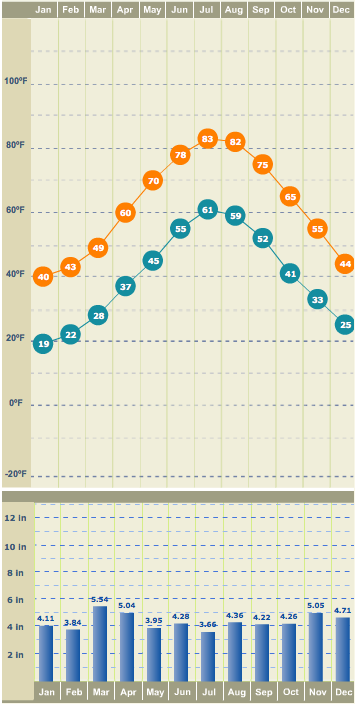 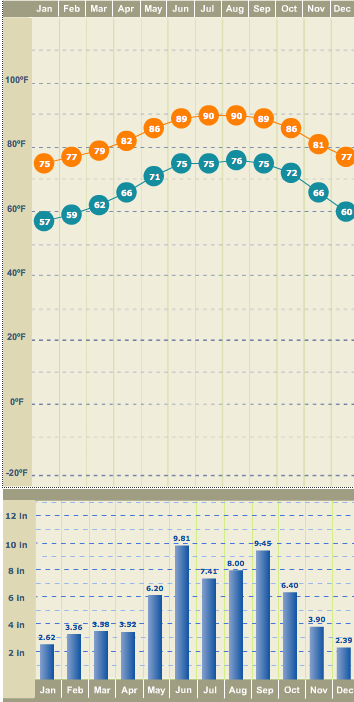 San Francisco, CA
Kingston, RI
Denver, CO
Ft. Lauderdale, FL
8
Other Factors
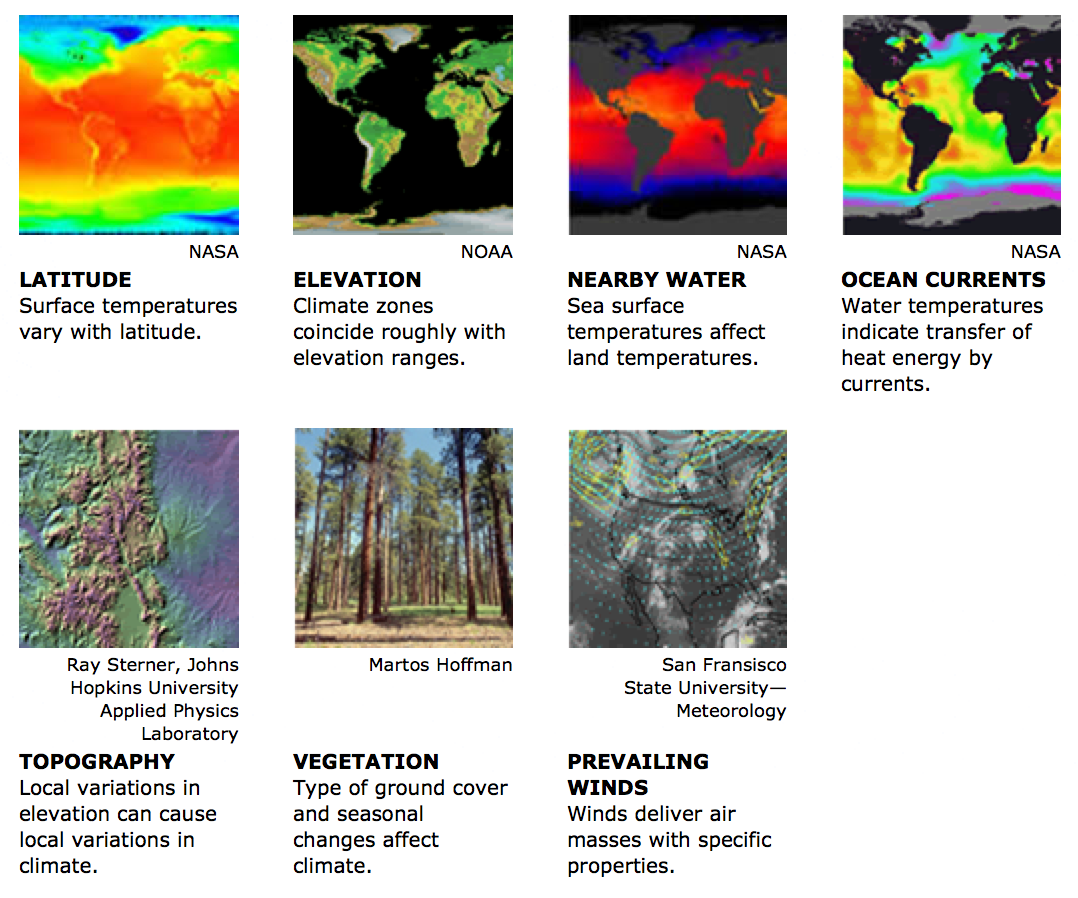 Other Factors – Orographic (Mountain) Effect
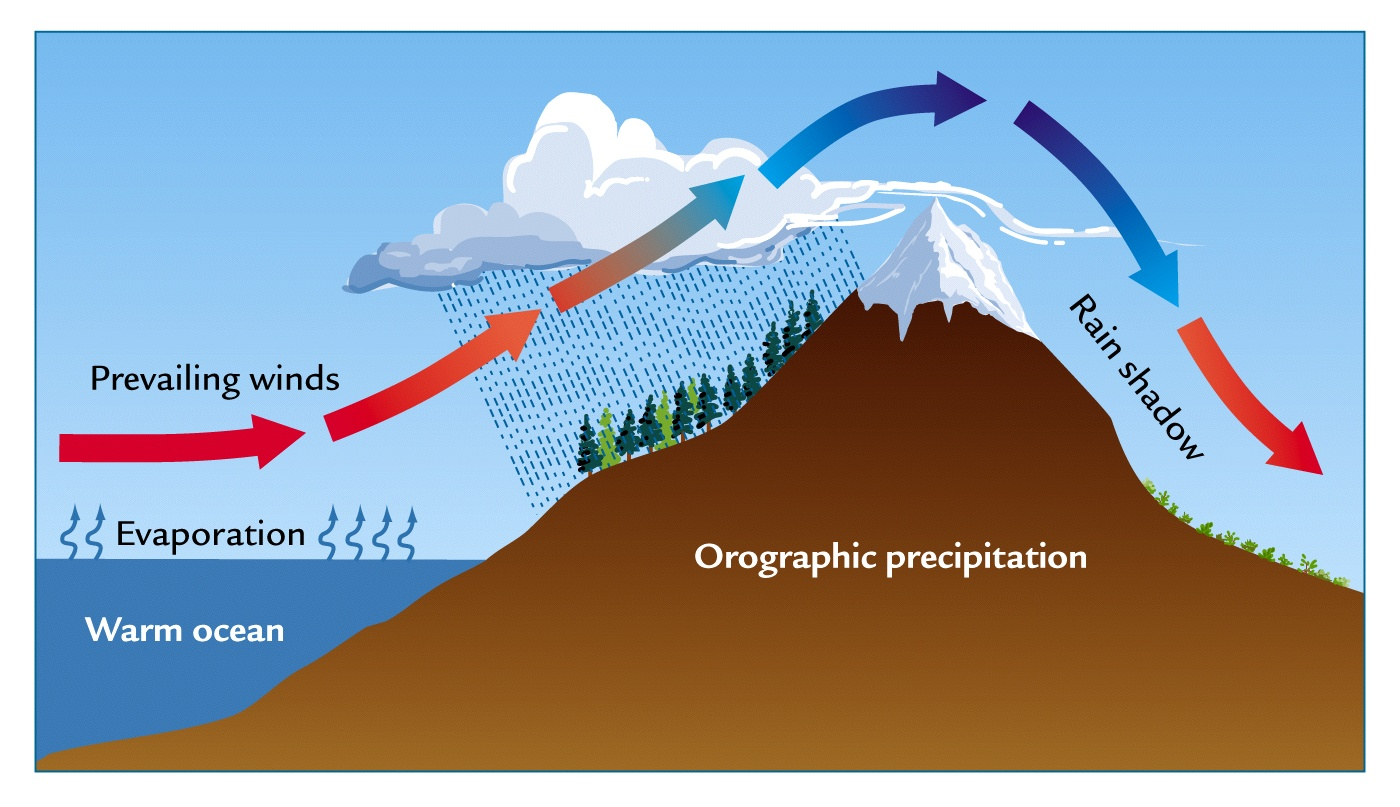 Other Factors – Latitude
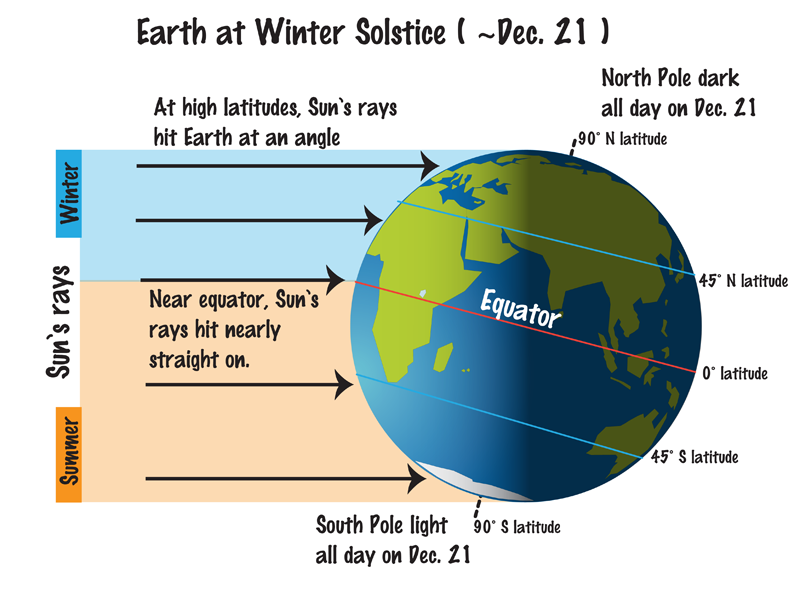 Other Factors – Ocean Currents
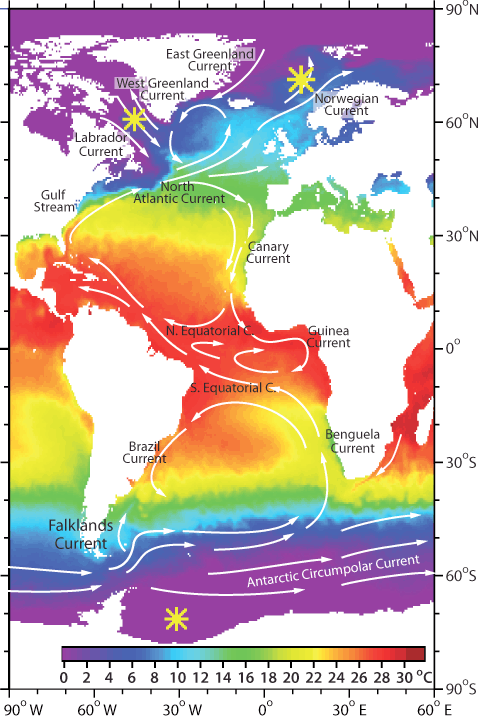 Impact of Ocean Currents

Do you think England would be

1) warmer
2) colder
3) about the same 

without ocean currents?
Other Factors - Vegetation
Today, if no agriculture
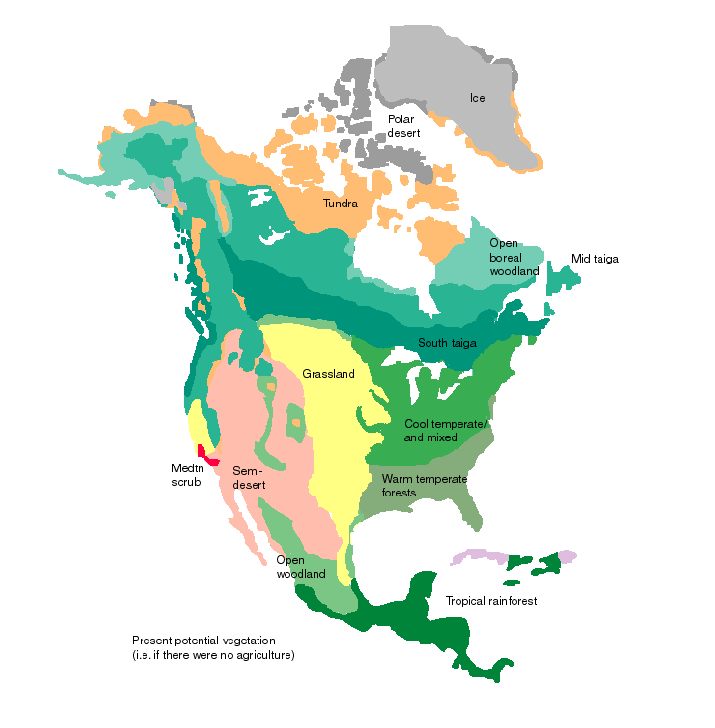 ~25, kybp
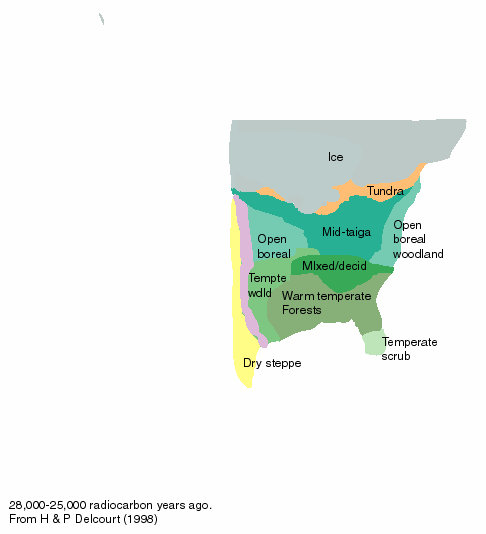 Summary
Global Environmental Change
	- Natural & human impacts
	- Bio, chem & phys. changes
	- Atmosphere, oceans & land
	- Impacts on society
For more information
Weather and Climate Basics
http://www.eo.ucar.edu/basics/
Weather vs Climate
	- Weather is short term conditions
- Climate is longer term (~30 years)
Indicators of Climate
	- Primarily Temperature & Precipitation
U.S. Climate Zones
	- Eastern Half => temperature gradient from N to S
	- Western Half => amount of precipitation & elevation
Factors Controlling Climate
	- Latitude			- Elevation/Topography
	- Vegetation		- Nearby Water/Currents
	- Prevailing Winds
14